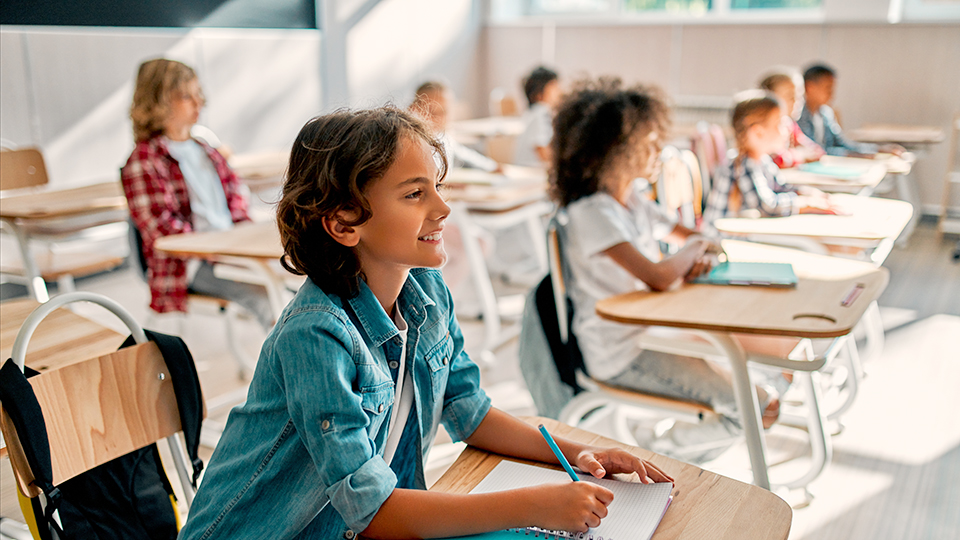 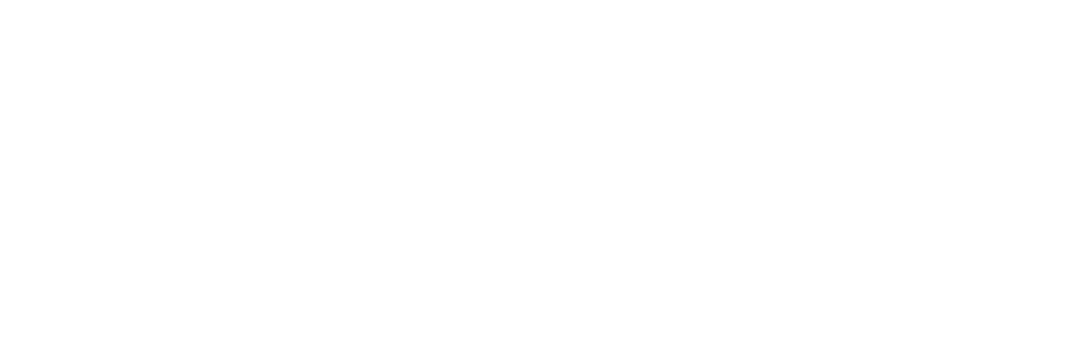 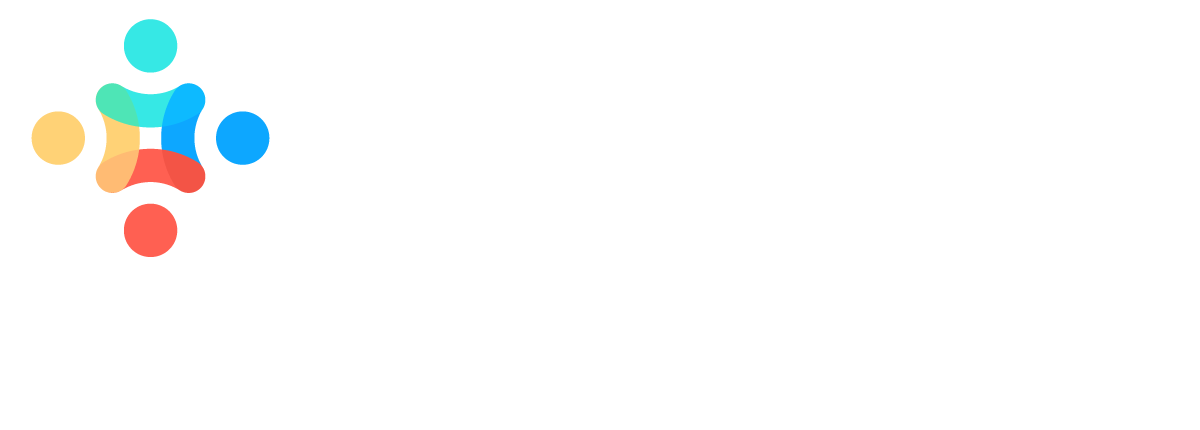 Culturally Effective Health Care and School Health Services
Learning Burst
This resource was developed through the support of the Centers for Disease Control and Prevention (CDC) as part of Award # 6 NU87PS004365, Building Capacity for School Sexual Health Services through Training, Education, Assistance, Mentoring, and Support (TEAMS)-Component 3B. The contents are those of the author(s) and do not necessarily represent the official views of, nor an endorsement, by CDC.
[Speaker Notes: Welcome to this Learning Burst on Culturally Effective Health Care and School Health Services. This resource was developed through the support of the Centers for Disease Control and Prevention (CDC) as part of Award # 6 NU87PS004365, Building Capacity for School Sexual Health Services through Training, Education, Assistance, Mentoring, and Support (TEAMS)-Component 3B. The contents are those of the author(s) and do not necessarily represent the official views of, nor an endorsement, by CDC.

This learning burst is intended to define Culturally Effective Health Care and provide approaches to implementation in the school health setting.]
Learning Outcomes
By the end of this learning burst, participants will be able to:
Define and recognize ways culturally effective health care (CEHC) shows up in your work. 
Identify 3 approaches to implementing CEHC within the school health setting.
[Speaker Notes: By the end of this learning burst, participants will be able to:
Define and recognize ways culturally effective health care (CEHC) shows up in your work. 
Learn 1 approach to address the importance of CEHC within the school health setting. 
Identify 2 barriers in the school community and 2 strategies to integrate CEHC further in school health settings.]
Culturally Effective Health Care
Culturally effective health care (CEHC) definition:

The delivery of care within the context of appropriate physician knowledge, understanding, and appreciation of all cultural distinctions leading to optimal health outcomes.
[Speaker Notes: The American Academy of Pediatrics defines culturally effective health care (CEHC) as the delivery of care within the context of appropriate physician knowledge, understanding, and appreciation of all cultural distinctions leading to optimal health outcomes. This definition can be extended to other health care settings and include other health care providers.

Culturally effective health care is one important approach to implementing equitable care and achieving optimal health outcomes for the students and families you serve. In the rest of this learning burst, we will describe several different approaches that can contribute to achieving culturally effective health care.]
Student Centered Care
Students are the focus and priority.
When supporting students, we must consider all factors that impact their lives.
Look beyond the time the child spends in school with healthcare providers to understand their context.
Learn more about how the student and families culture intersect with their health and health care.
[Speaker Notes: The first approach we will explore is student-centered care. This will likely feel very familiar to you. But perhaps you haven’t considered how this is related to culturally-effective care. 

When we talk about student-centered care, we are thinking about where your focus is when providing care and services. In this approach, students are the priority and when supporting them, we must consider all the many factors that impact their lives.

When we think about student centered care in the context of culturally effective care, we can think about working with students and families to better understand their cultural practices and how those intersect with health and health care. Some very basic things we can explore include:
What are the expectations from parents about the care of their child during school hours?
What is their understanding of the care that their child will need during the school day?
Do they have any cultural practices that they would like to continue during the school day?]
Words Matter Approach
Why do our words matter? 
Language has the power to change minds, hearts, behaviors, and relationships and to create narratives that shape our perceptions and beliefs. 
Inclusive, anti-biased language honors the rights of groups and individuals to define their own identities.
Context matters
Words do not exist in a vacuum. Social and Situational context matters. 
Words are contextualized by history, politics, social position, geography, and other variables. 
Recognize that these factors are dynamic and so is language.
[Speaker Notes: The second approach to implementing culturally effective health care that we will share about we are calling “Words Matter.”

Let’s start from the beginning: Why do our words matter? Language has the power to change minds, hearts, behaviors, and relationships and to create narratives that shape our perceptions and beliefs. Inclusive, anti-biased language honors the rights of groups and individuals to define their own identities.

And context matters too. Words do not exist in a vacuum. Social and Situational context matters. Words are contextualized by history, politics, social position, geography, and other variables. 

We have to recognize that these factors are dynamic and so is language.]
Words Matter Approach
Overarching considerations
Instead of using “vulnerable” or “marginalized,” consider using “people experiencing barriers” or “people with fewer resources”
Instead of  using “suffering from” consider “living with”
Person first language 

Further language considerations 
Disability 
Race and Ethnicity
Gender Identify
Sexual Orientation
[Speaker Notes: The words we use to describe students and families, their experiences, and the communities they live in matter. So let’s explore just a few ways that you can think about the words that you use. These are not at all mean to be exhaustive and are not to be considered as “rules.” Instead they are meant to provide guidance and examples that you can extrapolate into different contexts. 

Consider these overarching points:
Instead of using “vulnerable” or “marginalized,” consider using “people experiencing barriers” or “people with fewer resources”
Instead of  using “suffering from” when talking about an illness or a condition, consider “living with.”
Consider using person-first language which focuses on the individual rather than a diagnosis or physical, mental, or social condition they are experiencing. How many times have we heard people refer to a child as the diabetic or the asthmatic? This labeling can minimize the fullness of who the child is. 

Here are a few more examples of language considerations in specific groups or contexts:
Avoid using the word “able-bodied” and consider using “nondisabled” instead
When talking about race and ethnicity, use the actual specific racial/ethnic groups instead of the term “racial/ethnic minority” when possible
Discuss humans in gender-neutral terms (individuals, children, adolescents, etc.)
Avoid confusing sex with gender]
Health Literacy
The U.S. Department of Health and Human Services (HHS) defines health literacy as “the degree to which individuals have the capacity to obtain, process, and understand basic health information needed to make appropriate health decisions. (U.S. Department of Health and Human Services, 2022)
[Speaker Notes: The third and final approach to implementing culturally effective health care in schools that we will discuss is to be conscious of and attentive to health literacy. The U.S. Department of Health and Human Services (HHS) defines health literacy as “the degree to which individuals have the capacity to obtain, process, and understand basic health information needed to make appropriate health decisions.”]
Health Literacy (Healthy People 2030)
Personal health literacy is the degree to which individuals have the ability to find, understand, and use information and services to inform health-related decisions and actions for themselves and others.

Organizational health literacy is the degree to which organizations equitably enable individuals to find, understand, and use information and services to inform health-related decisions and actions for themselves and others.
[Speaker Notes: Literacy is something we often think about only on a reading level. Can someone read it? We must consider not only can the person read, but can they comprehend, understand, and take appropriate actions using what they read?

Personal health literacy is the degree to which individuals have the ability to find, understand, and use information and services to inform health-related decisions and actions for themselves and others.

Organizational health literacy is the degree to which organizations equitably enable individuals to find, understand, and use information and services to inform health-related decisions and actions for themselves and othersNearly nine out of 10 adults struggle to understand and use personal and public health information when it’s filled with unfamiliar or complex terms.

Think about what role health literacy plays when dealing with your students and family population. How can we make sure the populations we serve understand the health information we are providing? Is our literature at the appropriate reading level or translated into appropriate languages? And have we made it available in formats that are accessible to students and families?

We can improve health literacy by practicing clear communication strategies and techniques. Clear communication means presenting familiar concepts, words, numbers, and images in ways that make sense to the people who need the information. Clear communication builds trust with your students and their families. When they trust you, they’re more likely to follow your recommendations. Clear communication streamlines the translation process. That means you can more quickly share your information with people who are non-native English speakers and readers]
Case Scenario(s)
[Speaker Notes: [Use this slide to share a local case scenario related to culturally effective health care.]]
Impact: CEHC in School Health Services
The impact of incorporating CEHC in school health services are
Improved health outcomes for students
Improved relationships with families
Students and families that feel safe and welcome

Setting the example
Modeling behaviors through culturally effective healthcare will offer other staff members, administrators, etc., the opportunity to see how this benefits students and the school community.
[Speaker Notes: We make an impact on the experiences and lives of the students we see. The impact of incorporating CEHC in school health services are
Improved health outcomes for students
Improved relationships with families
Students and families that feel safe and welcome

Student outcomes are improved when we address both their healthcare needs and incorporate their cultures in providing healthcare. Modeling behaviors through culturally effective healthcare will offer other staff members, administrators, etc., the opportunity to see how this benefits students and the school community.]
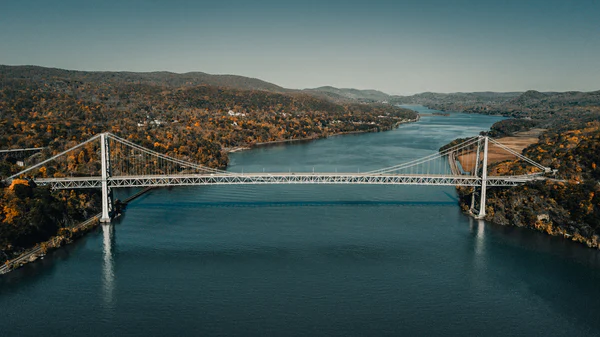 Recap
CEHC improves health outcomes and the quality of care provided. 
A student-centered approach allows us to understand their individual experience of culture.
[Speaker Notes: Let’s review what we learned about Culturally Effective Health Care and School Services.
CEHC improves health outcomes and the quality of care provided. 
A student-centered approach allows us to understand their individual experience of culture.]
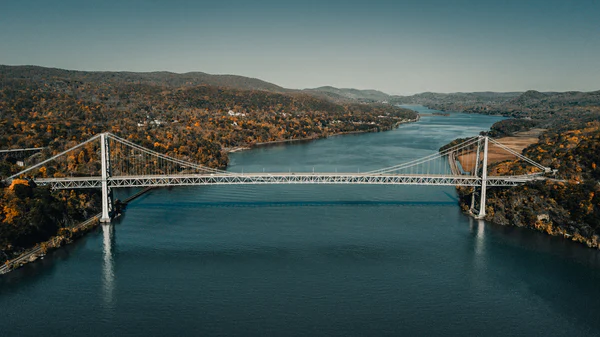 Recap Continued
The words we use to describe students and families, their experiences, and the communities they live in matter. 
Addressing health literacy allows students and families to understand and implement health recommendations.
[Speaker Notes: Additionally, we learned

The words we use to describe students and families, their experiences, and the communities they live in matter. 
Addressing health literacy allows students and families to understand and implement health recommendations.]
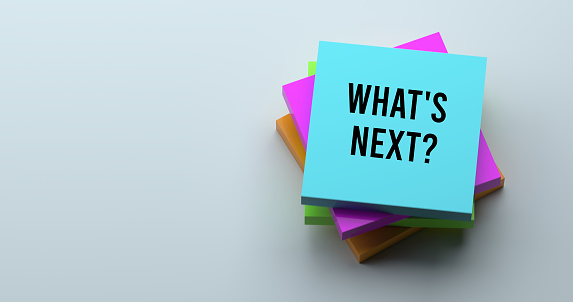 Read the additional resources on the next slide for further guidance and information.
Identify 2 barriers in the school community and 2 strategies to integrate CEHC further in your context.
[Speaker Notes: What are your next steps?
Read the additional resources on the next slide for further guidance and information.
Identify 2 barriers in the school community and 2 strategies to integrate CEHC further in your context.]
Resources
American Academy of Pediatrics: AAP Policy Statement: Role of the School Nurse in Providing School Health Services
American Academy of Pediatrics: Words Matter
Centers for Disease Control and Prevention: What is Health Literacy?
School-Based Health Alliance: Hallways To Health: Creating a School-Wide Culture of Wellness
Centers for Disease Control and Prevention: Health Literacy and Schools
School-Based Health Alliance: Joint Statement on Working Together for Student Success
[Speaker Notes: Here are some resources to help learn more.]
Additional Questions
Contact Agency
Contact Person and Title
Contact Email Address
Contact Phone Number
[Speaker Notes: [Use this slide to customize contact information]

If there are further questions, please feel free to reach out to XXX.]